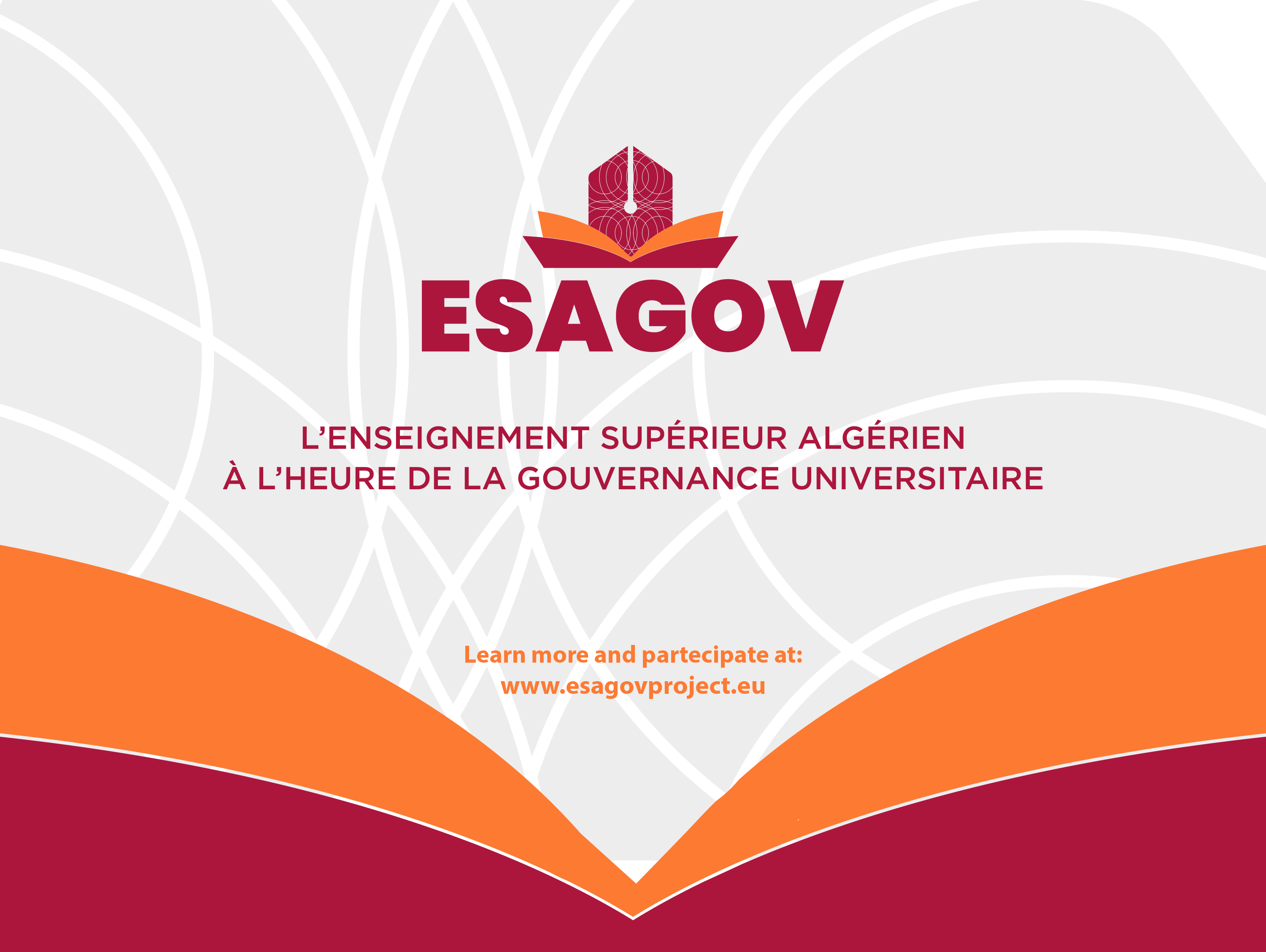 مشـروع المؤسسـة الجامعية
عناصـــر العــــــرض
توطئـة.
تعريـف مشـروع المؤسسـة.
ما هي الدوافع الأساسية للعمل بمشروع المؤسسة ؟
الأهــــــــداف والقيم.
ما يجب معرفتـه قبل تحضيـر المشــروع ؟
تحضيــر المشــروع.
كيـف يتـم تحليــل المعطيــات.
كتابـة المشـروع.
إعداد ومتابعة تنفيذ مشروع المؤسسة
المحاور التي سيشتغل عليها فريق العمل ما بين الهياكل
1. توطئـة
تتعامل المؤسسات الجامعية في وقتنا الراهن مع ظروف بيئية تتسم بالديناميكية وسرعة التغيير وحدّته، وإزاء هذه البيئة المتغيرة وجـب على القائمين عليها تبني إستراتيجيات تسمح لها بمواجهة التهديدات البيئية والمحافظة على موقعها التنافسي وتطويره. ولعل من أهـم مصادر الميزة التنافسية التي يمكن أن تحقق هذا الرهان لهذا النوع من المؤسسات جودة المنتجات التي تقدمها للمجتمع، وهذا ما يـستلزم على المشرفين عليها تبني مداخل إدارية يكون محورها الجودة، إلا أن التعديل الجزئي في العمليات قد لا يأتي بنتائج تحقق لهذا النوع من المؤسسات الموقع التنافسي المستهدف، لذلك لابد من إعادة التفكير بشكل جذري في العمليات المختلفة التي تتم في المؤسسة الجامعية خاصـة منها تلك المرتبطة بالجودة، وإعادة تصميمها بالاعتماد على إستراتيجية
للتغيير تنبني على أساليب حديثة على غرار إعـادة الهندسـة الإدارية وإدارة الجودة الشاملة.تعرف هذه الاستراتيجية عادة باسم "مشروع المؤسسة”.
ونظرا لأهمية هذا المشروع في مؤسساتنا الجامعية، فإن كل المؤسسات التابعة لوزارة التعليم العالي والبحث العلمي مدعوة للمشاركة في تجسيده.
وتتم كتابة هذا المشروع  على شكل مذكرة منهجية مرفقة بدليل، هدفهما مساعدة مدراء المؤسسات الجامعية على صياغة رؤيتهم المستقبلية والاستراتيجية بشكل بسيط وواضح ومتسق، على أساس الأولويات وفي إطار الخطة التنموية  المسطرة على مدى فترة خمس سنوات (لاحظ المرفق : نموذج إعداد مشروع المؤسسة الجامعية).
2. تعريـف المشـروع : هناك عدة تعاريف نذكر منها
التعريف 1: مشروع المؤسسة هو خطة جديدة في التسيير تفرض نفسها بدافع الحاجة للانتقال من وضع قائم (أ) إلى وضع جديد مرغوب (ب).
وتعرف الحاجة بأنها الفرق بين الوضع المرغوب (ب) والوضع القائم (أ). وبعبارة رياضية (ج = ب - أ). وتتحدد الحاجة (ج) بدقة من التشخيص المحكم للوضع القائم وتحليل كل المعطيات وتحديد الطرق الأنسب والآجال لبلوغ الأهداف المرجوة.
وعليه فمشروع المؤسسة هو خطة متكاملة العناصر، ومتناسقة متوازنة ترمي إلى تحقيق الأهداف العامة والأهداف التي رسمتها المؤسسة لنفسها في إطار التشريع العام وذلك على ضوء التشخيص المحكم والتحليل الدقيق. وضبط الإمكانات البشرية والمادية ومراعاة المحيط الداخلي والخارجي وخصوصية المؤسسة. وقد ينطبق هذا التعريف على مشروع المصلحة ومشروع المقاطعة. 
ولتجسيد هذه الخطة لابد من إشراك كل الأطراف المتعاملة مع المؤسسة الجامعية في شتى المجالات في التنظيم، في الاتصال، في الحوار في البرمجة، في الاقتراح، في التوجيه، في الاختيار، في تقديم الخدمات...الخ.
التعريـف 2 : مشروع المؤسسة هو إطار لتخطيط ورسم معالم سير المؤسسة الجامعية خلال فترة زمنية معينة. تضبط وفقا لتصور الفاعلين في ومع المؤسسة الأولويات الخاصة بالجوانب البيداغوجية والبشرية والمادية الرامية إلى تحسين نوعية التعليم الجامعي والبحث العلمي والظروف التي تم فيها، ورفع المردود الجامعي والتحصيل العلمي والمعرفي للطلبة.
التعريف 3 : مشروع المؤسسة هو تقنية حديثة لتحسين التسيير ومعالجة مشاكل المؤسسة وذلك بوضع استراتيجية من طرف أفراد المؤسسة الجامعية ومختلف المتعاملين معها لتحقيق أهداف حددتها هذه المؤسسة لنفسها وفقا للأهداف الوطنية والنصوص التشريعية المعمول بها من جهة ولخصوصيتها الجغرافية والحضرية ومحيطها الاقتصادي والاجتماعي والثقافي من جهة ثانية، وبحيث يكون الطالب فيها محور كل الانشغالات ومحل كل الجهود، قصد تحقيق أفضل مردود ممكن.
يتضح جليا من خلال هذه التعاريف أن الأمر لا يخرج عن إطار التوجيهات والأهداف العامة المرسومة من طرف وزارة التعليم العالي والبحث العلمي مع العمل على ترجمة هذه الأهداف الوطنية المعلنة والرسمية إلى أفعال ونشاطات.
وللمزيد من التدقيق والتوضيح لمضمون هذه التعاريف يجب التأكيد على أن العمل بمشروع المؤسسة يستلزم توافر بعض الشروط والمتطلبات نذكر منها:
    1- إقناع جميع أفراد المؤسسة الجامعية ومختلف المتعاملين بفكرة المشروع والعمل به.
    2- إشراك مختلف الأطراف حسب تنظيم ملائم في تنفيذ هذه الخطة.
    3- تشجيع الانضمام التلقائي للعمل بالمشروع.
    4- الوصول إلى تجنيد أكبر عدد ممكن من المتعاملين من خلال الإعلام والحوار والتشاور. 
    5- التحلي بروح المبادرة والمسؤولية وتقوية العلاقات بين المتعاملين.
    6- نشر ثقافة المشروع داخل المؤسسة باستعمال مختلف وسائل الاتصال المتاحة وخلق روح الانتماء للمؤسسة. 
    7- توجيه كل الجهود نحو تحقيق الأهداف النوعية المرسومة.
3. ما هي الدوافع الأساسية للعمل بالمشروع ؟
 كما سبقت الإشارة آنفا إن المؤسسة الجامعية أصبحت تعيش الآن في وسط متغير باستمرار، وأصبح من الصعب التوفيق بين أساليب التسيير والأهداف المسطرة.
ومن هذا المنظور أصبح ضروريا القيام بما يلي:
   1- ضرورة معالجة النقائص الناتجة عن بعض طرق التسيير البالية التي لازالت المؤسسة الجامعية مستغرقة فيها.
   2- ضرورة التغيير لمواكبة تطورات العصر في المجالات الاجتماعية والعلمية والتكنولوجية وخاصة تكنولوجيا الإعلام والاتصال والمعلوماتية قصد تلبية الحاجات المتجددة للمجتمع.
   3- ضرورة تغيير السلوكات والذهنيات لدى مختلف أفراد المؤسسة الجامعية وتعتبر هذه العملية من أصعب العمليات على الإطلاق.
   4- تجسيد مفهوم الاستقلالية للمؤسسة الجامعية لتتولى بنفسها وبإشراك المتعاملين في رسم أهدافها الإجرائية وضبط العمليات الضرورية في برنامج عمل دقيق ومضبوط يأخذ بعين الاعتبار الطاقات البشرية والمادية وخصوصيات المؤسسة.
   5- ضرورة خلق فريق منسجم وذلك بفض الخلافات والنزاعات المعتادة في المؤسسات الجامعية والناتجة في الغالب عن نقص الإعلام والاتصال والحوار.        
    بعد ذكر بعض الدوافع الأساسيةالتي من شأنها أن تسمح بتحقيق الأهداف والقيم المسطرة، سنذكر بعض هذه الأخيرة على سبيل المثال لا الحصر.
4. الأهـداف والقيم 
الأهـداف 
• إكساب الطالب المعارف والمهارات في التخصصات المختلفة.
• الإسهام في دعم جهود البحث العلمي المعرفي والتطبيقي في المجالات المختلفة.
• ربط المخرجات التعليمية بمتطلبات التنمية واحتياجات سوق العمل.
• توفير البنية التحتية اللازمة لدعم العملية التعليمية والخدمات والأنشطة الطلابية.
• عدم التوقف عند النمط التقليدي للتعليم الجامعي والمعتمد على المحاضرات وقاعات التدريس، وذلك بإدخال أنماط تعليمية جديدة مثل : التعليم عن بعد، التعليم المفتوح، التعليم الالكتروني والتعليم الافتراضي.
• التوسع في الشراكات، وتطوير العلاقة مع الجامعات ومؤسسات البحث العلمي محلياً وإقليمياً ودولياً.
• تحقيق متطلبات الجودة والاعتماد الأكاديمي.
• تحقيق التنمية المهنية المستدامة لأعضاء هيئة التدريس والكوادر الإدارية.
• زيادة القدرة التنافسية للجامعة من خلال الأداء المؤسسي المتميز
القيم 
• الالتزام بالمعايير الأخلاقية والمهنية.
• الجودة والتميز.
• الموضوعية، واعتماد الشفافية، ومبدأ المساءلة.
• التعلم المستمر.
• تنمية روح المسؤولية نحو المجتمع.
• العمل بروح الفريق الواحد.             
• تشجيع المبادرات الذاتية والإبداعية.
5. ما يجب معرفته قبل تحضير المشروع ؟
 
قبل الدخول في تحضير وبناء المشروع هناك قضايا أساسية يجب الاطلاع عليها والتمكن من فهمها بعمق.
 توفر الرغبة في التغيير.
 فهم الوضع الاجتماعي للمنطقة.
 الاطلاع على التوجيهات الرسمية.
 الظروف المميزة للمؤسسة والمحيطة بها.
 معرفة كيفية نقل المعلومات والأطر الممكنة للحوار والتشاور.
6. تحضيـر المشـروع
إن عملية تحضير المشروع تعد أهم مرحلة لأنها تؤسس لكل العمليات والنشاطات وهذا التحضير يمر حتما بمجموعة من المراحل أهمها:
 جمع المعطيات والمعلومات المتعلقة بالطاقات البشرية والمادية. 
 تحليل المعطيات الذي سوف يسمح بتحديد الصعوبات الأساسية التي تمثل السمة السائدة بالوضعية الأولية أو الابتدائية.
 تخطيط المهام وتعريف برنامج العمل وتهيئة الموارد والإمكانيات.
7. كيف يتم تحليل المعطيات ؟ 
مراحـل التحليـل
1- نقد المعطيات واستخراج نقاط القوة ونقاط الضعف والفرص المتاحة مع التهديدات المحتملة (نظام SWOT).
2 - البحث عن المسببات وراء الوضعية التي تعيشها المؤسسة.
3 - ترتيب هذه المسببات وتصنيفها واستخراج المسببات الرئيسية.
هذه المسببات الرئيسية التي هي عبارة عن جملة من المشاكل تكمن في الفارق بين ما هو موجود وما يجب أن يكون.
ومن أجل حصر المشكلة ومعرفة ما يحيط بها من أسباب نطرح عادة جملة من التساؤلات :
ما هو أصل المشكل؟ أين يقع؟ على أي مستوي يقع؟ هل توجد عناصر تحدده؟ كيف يتطور؟........الخ
وإذا بدأنا بالجواب على أول تساؤل. ما هو أصل المشكل ونوعه؟
- مشاكل تعليمية. - مشاكل على مستوى العلاقات. - مشاكل في التسيير. – مشاكل مادية.....الخ 
يمكن تناولها حسب الجدول التالي :
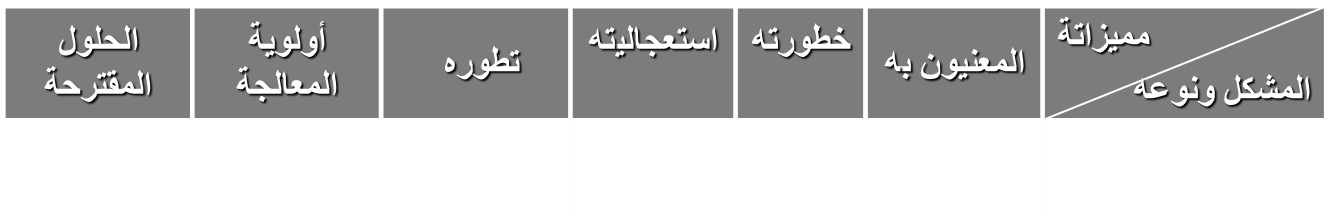 8. كتابـة المشروع
 إن كتابـة المشروع عملية ضروريـة للأسباب التاليـة :
- لأنه وثيقة عمل يستعين بها مختلف المتعاملين وتفيـد في التنفيذ والمتابعـة والإعلام.
- لأنه يحمل واقع المؤسسة بما فيه من سلبيات وايجابيات ويحمل أيضا طموحات المؤسسة ورغبتها في التقدم.
-  يعبر عن فضاء من الاستقلالية لكن في الإطار العام للأهداف الوطنية.
- لأنه بمثابة عقد التزام بين مختلف المتعاملين.
- لأنه يكون محل مصادقة من طرف السلطة السلمية للتأكد من مدى مطابقته للتوجيهات الرسمية في مجال التعليم العالي والبحث العلمي.
9. إعداد ومتابعة تنفيذ مشروع المؤسسة
لإعداد ومتابعة تنفيذ مشروع المؤسسة يجب على كل مؤسسة جامعية إحداث تنظيم عمودي وأفقي والذي يرتكز على الهيئات التالية : 
لجنة القيادة
تتكفل بتنظيم وضمان متابعة عملية إعداد مشروع المؤسسة، من حيث :
1- التنظيم والإشراف على أشغال مختلف أفواج العمل مع اتخاذ القرارات المناسبة بشأن المبادئ التوجيهية العامة، والمحاور التنموية والقاعدية لمشروع المؤسسة.
2 - ضمان السير الحسن للأشغال.
3- المصادقة على الاختيارات والنتائج التي يحققها فريق العمل ما بين الهياكل.
تتكون من :
 - مدير المؤسسة الجامعية.
- نواب مدير الجامعة، عمداء الكليات أو مديري المعاهد
- الأمين العام.
- مسؤول (أو مسؤولي) ضمان الجودة  (AQ).
فريق العمل ما بين الهياكل
من مهامه : 
1/ ضمان تحقيق وتماسك نظام العمل.
2/ تحديد المواضيع الواجب تطويرها.
3/ ضمان التنظيم المحكم.
 4/ التنبؤ بالأهداف والنتائج المتوقعة .
5/ تحديد القضايا الحساسة الواجب معالجتها واقتراح مجالات التحسين.
6/ استقبال والمصادقة على النتائج الموضوعاتية و نقل الحصائل لفريق القيادة.
يتكون هذا الفريق من
-  عمداء الكليات.
- الأمين العام للكلية أو المعهد.
- رؤساء الأقسام.
- المسؤولين البيداغوجيين (رؤساء الميادين، الشعب والتخصصات، رؤساء لجان التكوين، مديري المخابر). 
- الأشخاص الموارد (من بين الأساتذة والمهنيين).
- ممثلون عن الشركاء الاجتماعيين.
أفواج العمل الموضوعاتية حسب ميادين التكوين والشعب والتخصصات 
مهمتهم :
1/ ضمان المشاركة الفعلية للموظفين ذوي الصلة.
2 / معالجة  المواضيع المستهدفة.
3 / التفكير في كيفيات التنظيم والتسيير المطلوبين.
4 / إنتاج مساهمات وإحالتها إلى فريق العمل.
5/ إنتاج المادة المكونة للمشروع والمتمثل في صياغة مشروع المؤسسة الجامعية.
6 / عرض المشروع على الهيئات المداولة للمؤسسة (مجلس المديرية ثم مجلس الإدارة) للمصادقة.
10. المحاور التي سيشتغل عليها فريق العمل ما بين الهياكل 
(لاحظ المرفق)
This work is licensed under a Creative Commons Attribution 4.0 International License
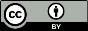 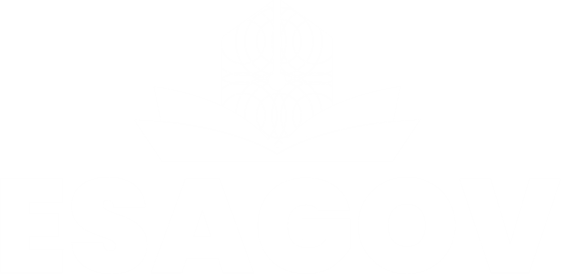 L’Enseignement Supérieur Algérien à l’heure de la Gouvernance Universitaire
CONTACTS
Info générale: info@esagovproject.eu
website: www.esagovproject.eu
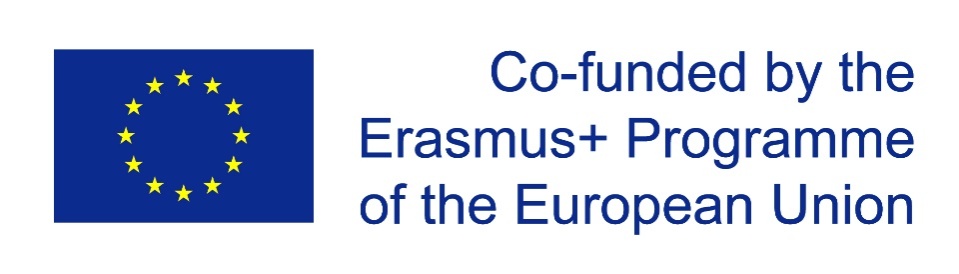